God’s plan versus man’s presumptionMatthew 16:20-23Pastor SamApril 28, 2024
Scripture Reading
God’s plan vs man’s presumption
Matthew 16:20-23
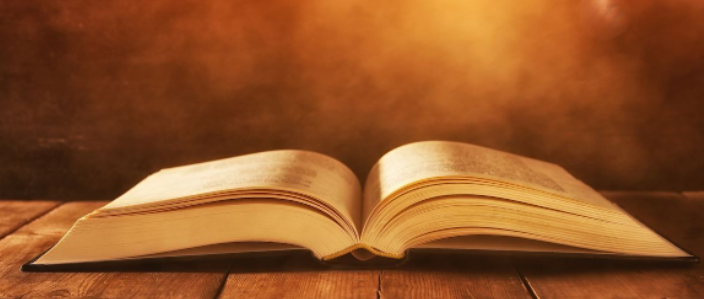 Four Divine Imperatives… “MUSTS!”
Go to Jerusalem @ Passover
Suffer from religious leaders
Be killed/murdered
Rise again from the dead in 3 days
Matthew 16:22-23
22 And Peter took him aside and began to rebuke him, saying, “Far be it from you, Lord! This shall never happen to you.” 
23 But he turned and said to Peter,      “Get behind me, Satan! You are a hindrance to me. For you are not setting your mind on the things of God, but on the things of man.”
Application
Listen & obey God’s voice today (Heb. 3:15)
The centrality of the cross and resurrection     (1 Cor. 1:18-19)
Exercise caution in discerning the will of God (Matt. 6:10 & 1 Peter 5:10)
Jesus is building his Church… (Matt. 16:18)
To God be the glory!